Evaluating Active Learning
Tracy Pritchard, PhD
Carolyn Smith, PhD, RN
Learning Objectives
Define the degrees of active learning
Discuss different approaches to evaluating active learning
Outline facilitators and barriers to evaluating use of technology in active learning strategies
Share lessons learned from evaluating implementation of active learning strategies
Active Learning-What IS it?
Log into Socrative.com
Select Log-in
Click on Student Log-in
Enter room 447594
Active Learning-What is it?
Methods that engage students in the learning process
Students required to think about the meaning of learning activities
Degrees of active learning
Low, Moderate, High complexity
Alignment with Blooms Revised Taxonomy
Intention behind strategies selected
Active Learning-What it is NOT
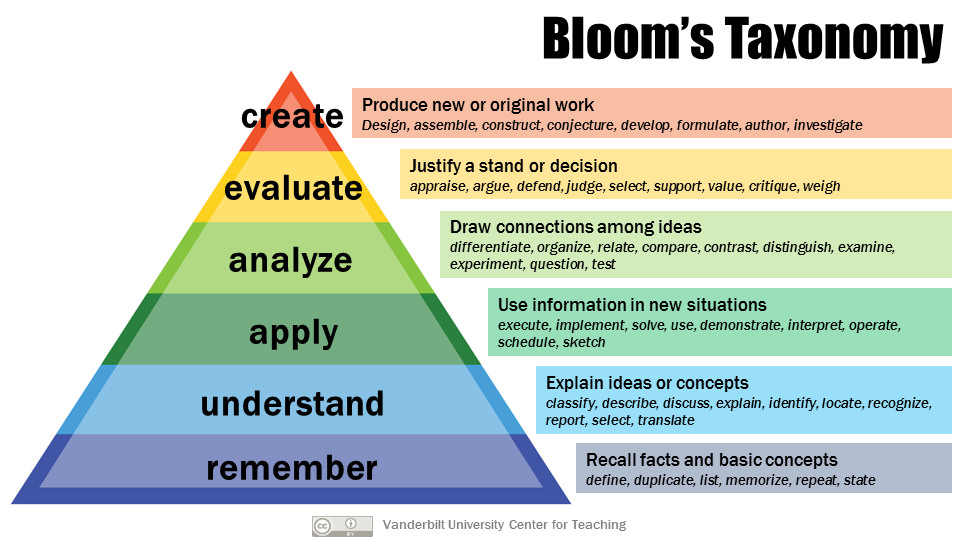 Why does this matter?
Why does this matter for you?
Unmute and share
How do we know if active learning is making a difference?
Outcomes Associated with Active Learning
Engagement
Satisfaction
Performance
Grades
Application of content
Tips
Identify what active learning strategies you are evaluating
Identify goal you are trying to achieve using that active learning strategy
Determine your audience for evaluation: students, faculty or both
Active Learning Inventory
Van Amburgh et al, 2007. American Journal of Pharmaceutical Education. 71(5)
Developed an inventory to measure the type, amount, length and complexity of active learning
Aimed to assess the breadth and depth of strategies were used
Good resource for identifying appropriate active learning strategies aligned with the level of complexity of thinking required by the learner (Bloom’s taxonomy)
Preconception Check
Socrative Activity
List active learning strategies you know or have heard of
Adapted from Van Amburgh et al, 2007. American Journal of Pharmaceutical Education. 71(5)
Adapted from Van Amburgh et al, 2007. American Journal of Pharmaceutical Education. 71(5)
Active Learning in Online Environment
Novice
Focus on low to moderate complexity activities
Consider using discussion boards and quiz functions in LMS
Use WebEx (live) or Kaltura (pre-recorded) group-led learning and presentations
Tech-Savvy
Can use any level of complexity activity
Student group work via LMS Tools such as WebEx and Teams
Flipgrid for engaging students in debate/discussion
Practicality of Active Learning
How do you do this?
Activity--
We will assign each person to a breakout room
Identify a learning objective from one of your classes
What level of blooms is this focused on?
Looking at the Active Learning Inventory, what type of activities could match well with this learning objective?
How might you go about applying that activity?
How could this activity be delivered online?

There is a link to the Bloom’s Taxonomy and the Active Learning Inventory resources and a learning activity template being shared in the chat box.
Lesson Learned
Do an initial survey of your class
What active learning strategies have you implemented
What technology are you using
Compare to what active learning strategies and technological tools students perceive to be used for your class
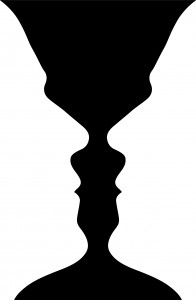 Examples of Alignment/Misalignment Between Active Learning Strategies Used from Faculty Vs. Student Perspective
Findings from an Active Learning Survey from College of Nursing
Top 3 Active Learning Strategies from the Faculty Perspective (n=8)
Question and answer
Formative quizzes
Small group presentations
Top 3 Active Learning Strategies from the Student Perspective (n = 73)
Field experience/learning practicum
Concept maps
Question and answer
Findings from Active Learning Survey
Top 4 Active Learning Strategies that incorporated the iPad from the Student Perspective (n = 73)
Formative quizzes (85%)
Peer teaching (80%)
Concept maps (78%)
Think pair share (77%)
Top 3 Active Learning Strategies that incorporated the iPad from the Faculty Perspective (n=8)
Think pair share (75%)
Peer teaching (50%)
Concept maps (50%)
Rapid Cycle Quality Improvement
What are we trying to accomplish?
How will we know if a change is an improvement?
What changes can we make that will result in improvement?

-Thomas Nolan, PhD
Rapid Cycle Quality Improvement
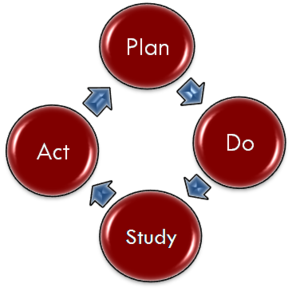 Ethical Considerations
Undue influence and manipulation
Voluntariness
Confidentiality vs anonymity
IRB review
Quality improvement vs. research involving human subjects
Lessons Learned
Engage stakeholders early in the process (be inclusive)
Define your goal or purpose for implementing the education intervention
Identify strong advocates for the project
Develop an evaluation plan before implementation
Need to collect baseline information
What will you use to compare your outcomes?
How will you know the intervention worked or did not work?
Change is the end result of all true learning.

Leo Buscaglia